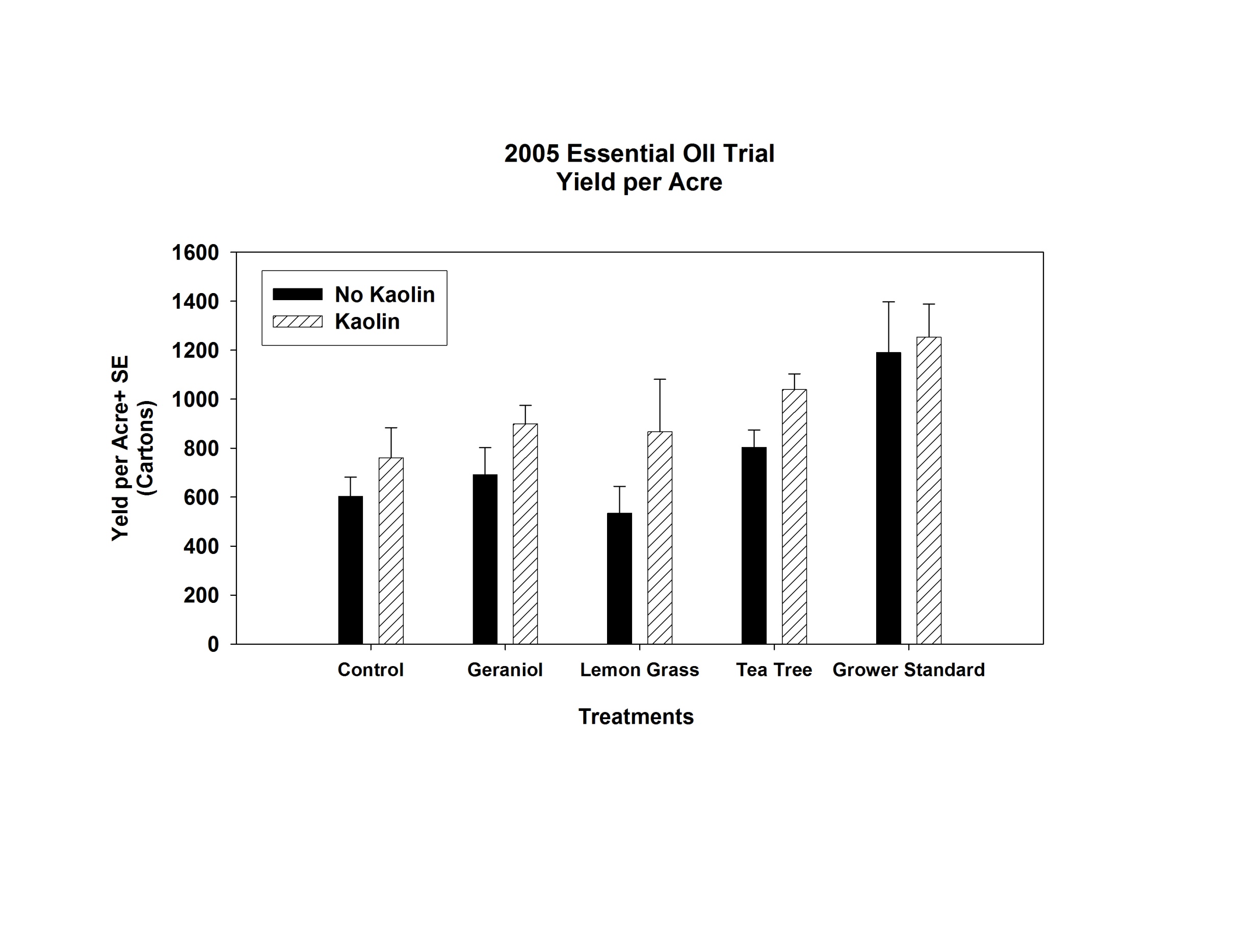 Essential Oil Trial
Yield per Acre 
Year 1